Motion Processing
One way to process motion  between two image frames in a
video is to identify  points in one frame and then in the next
frame;  then, for each point in frame One, find its best match
in frame Two, smartly handling collisions and ambiguities.
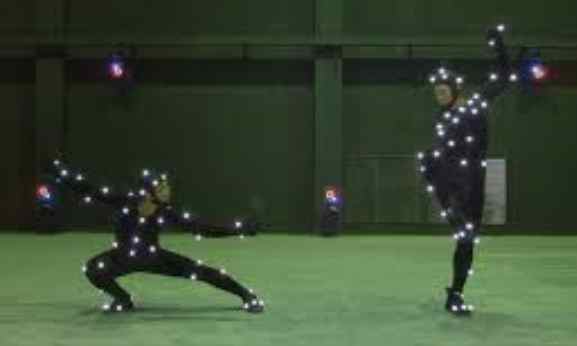 Motion Processing
A second way is to have a definition of motion based on
physics and mathematics.   Until the past ten years or so,
this approach was theoretically nice, but did not work in
practice.  Since this is an elegant theory, and now is growing
in popularity, and because it works (more or less) nowadays, 
we present it to you.  Here are two frames.
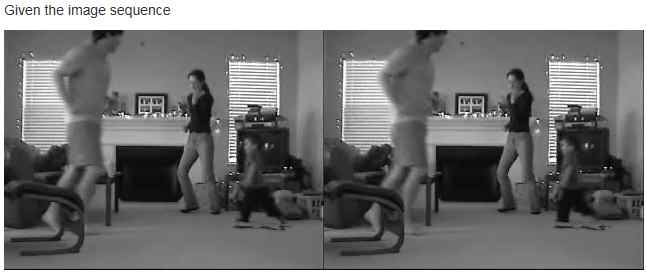 Motion Processing
This figure shows the output expected from the theoretical
approach (still not perfect, but much better than a decade 
ago).
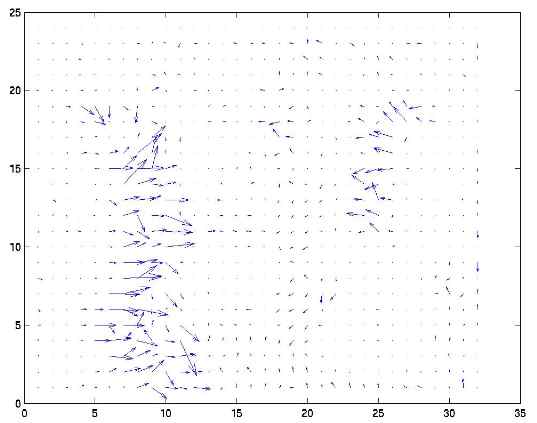 Motion Processing
Another example of real output from Optical Flow algorithm.     
Let us next understand how 2d motion is modeled.
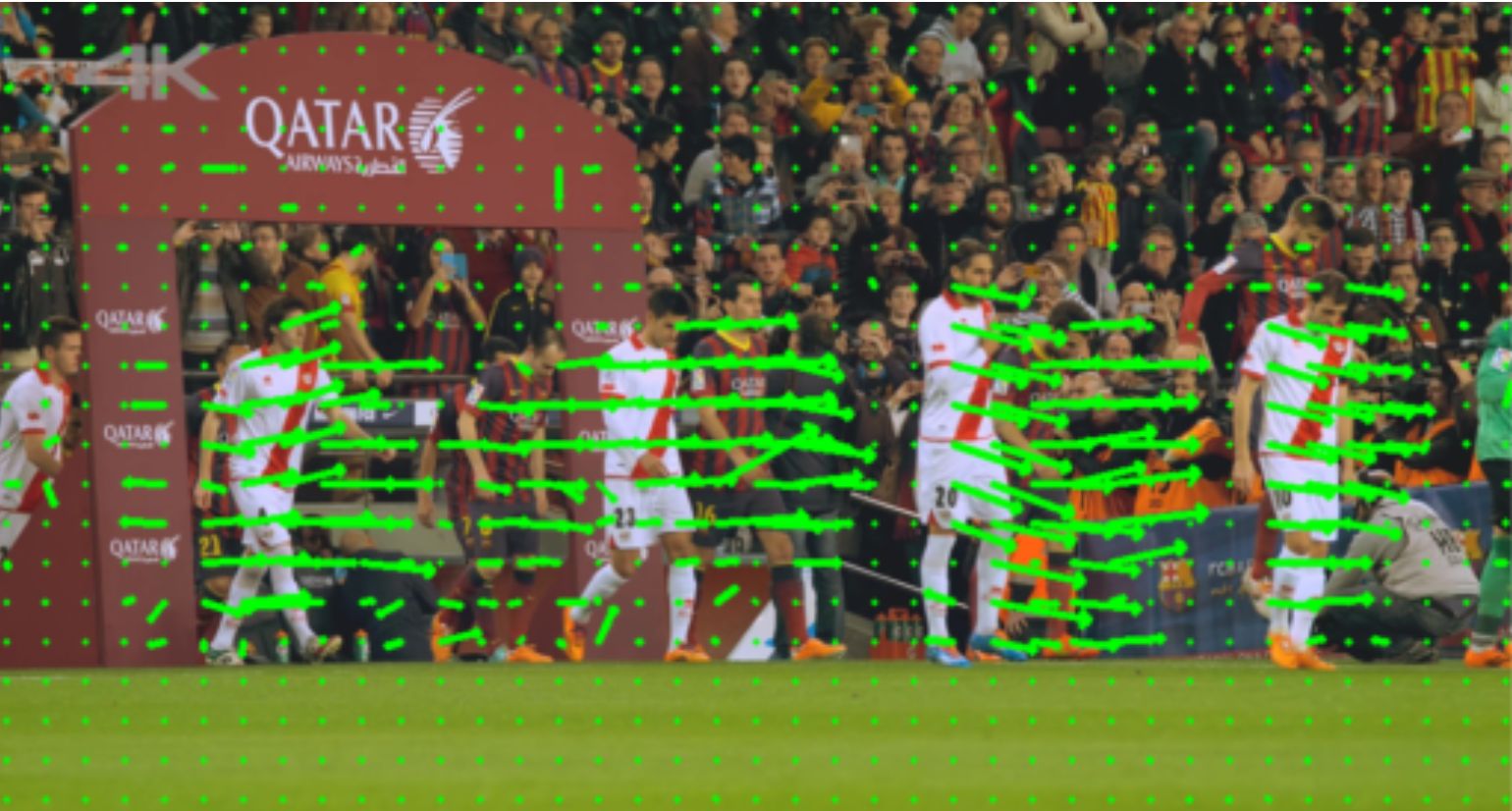 Understanding the Model of 2d Motion
We will examine the physics of a concrete situation. This will let us get some math equations.


Imagine there is a floor being viewed by a camera from above.
Understanding the Model of 2d Motion
Imagine there is a floor being viewed from above








                                                                                                                                                                   Photo credit: Shutterstock
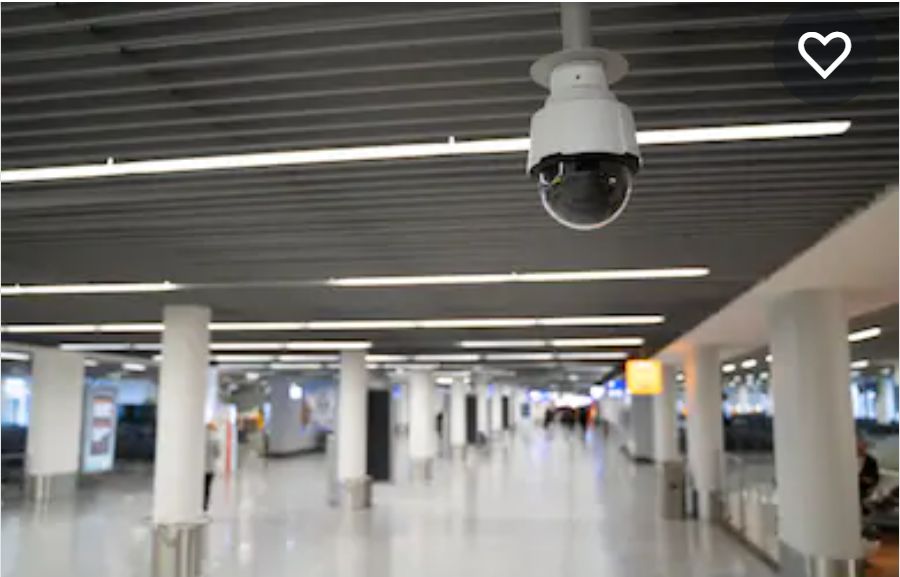 Understanding the Model of 2d Motion
Suppose there is this (ramp) pattern of Intensity (image brightness) on the floor (could be a rug).
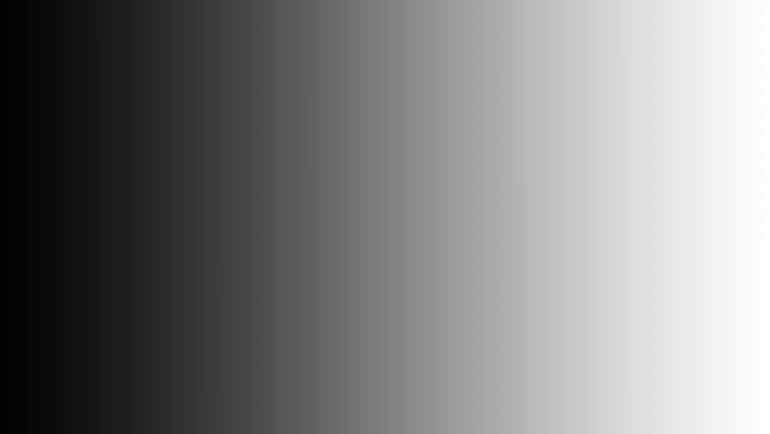 Understanding the Model of 2d Motion
The ramp’s  pattern of  brightness  (Intensity Profile) can be viewed as a plotted graph.
   We take one row of values and plot them.
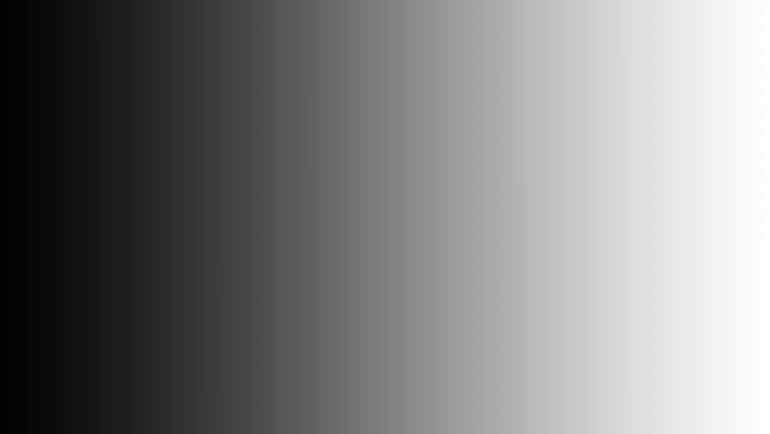 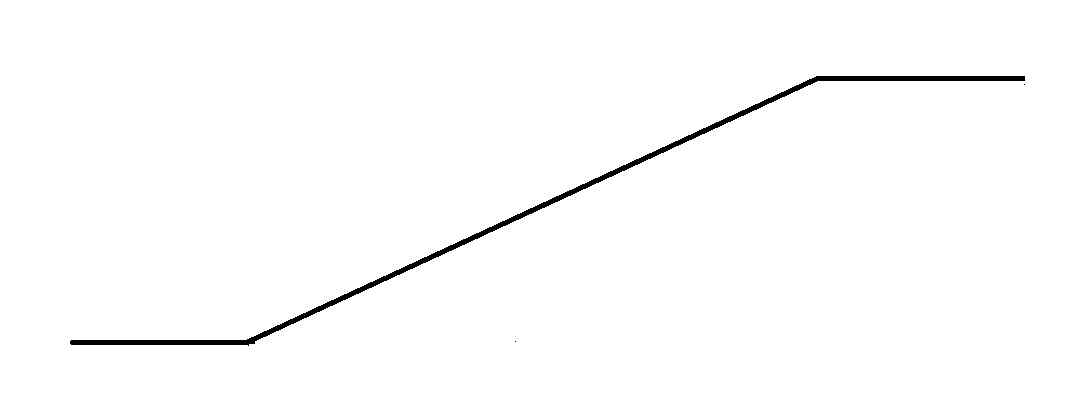 Understanding the Model of 2d Motion
Now, suppose  pattern (rug) moves to the right.







Dotted line shows where pattern has moved to, within unit time.
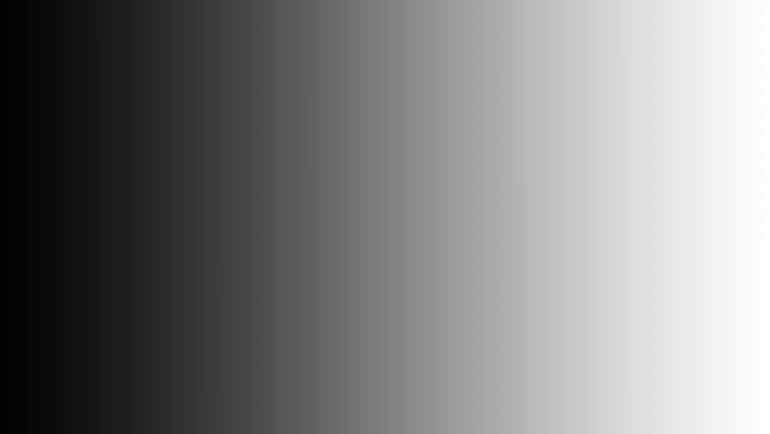 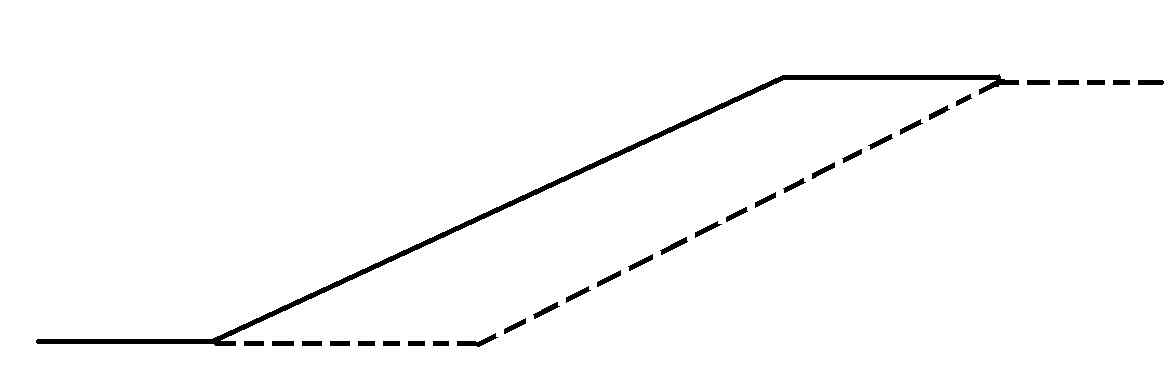 Understanding the Model of 2d Motion
So, to be clear, this WAS the pattern on the floor (rug), and we are saying, imagine someone pulls the pattern (rug) to the right.
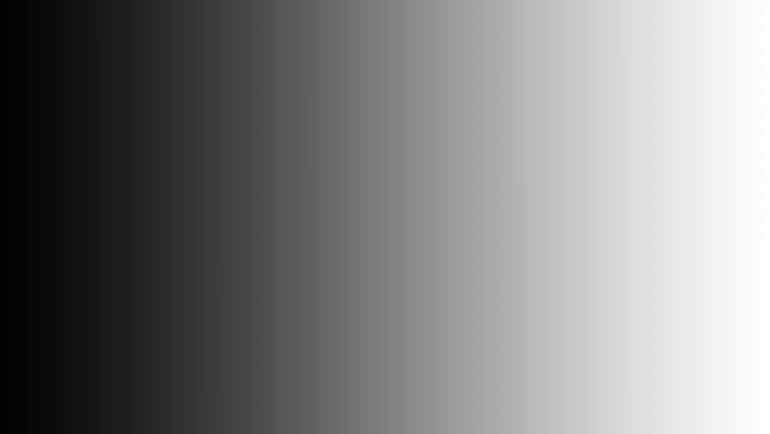 Understanding the Model of 2d Motion
Now, suppose  pattern (rug) moves to the right.







Dotted line shows where pattern has moved to, within unit time.
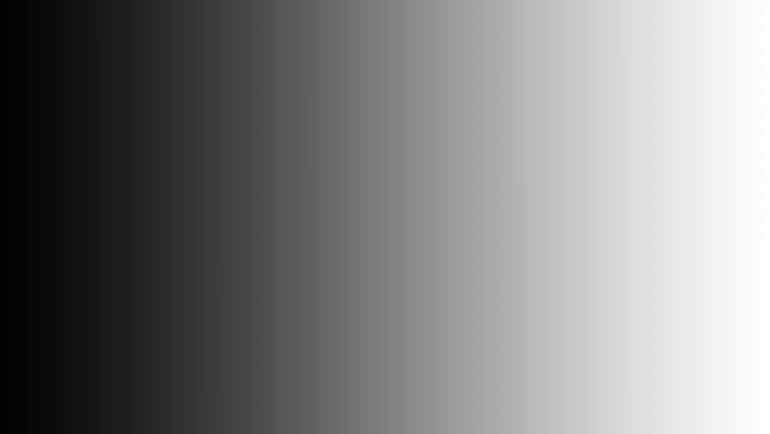 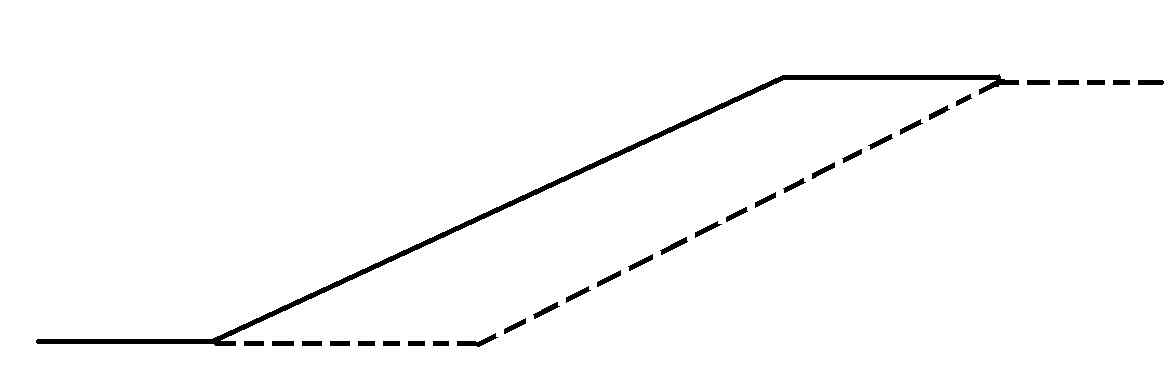 Understanding the Model of 2d Motion
Now, Suppose a Single Pixel Camera saw this
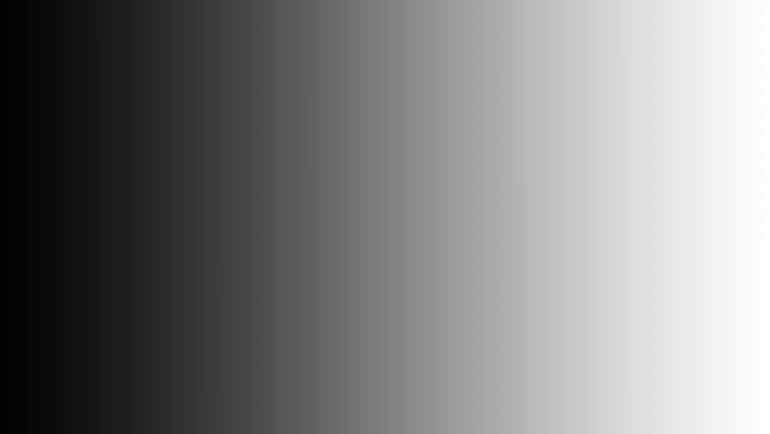 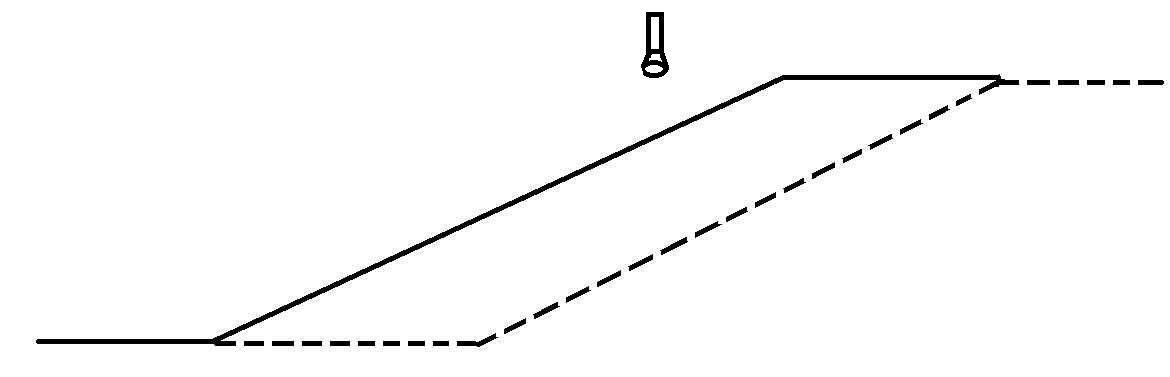 Understanding the Model of 2d Motion
The camera (Sensor) sees the brightness change






The 2 arrows  show what two brightnesses the detector sees
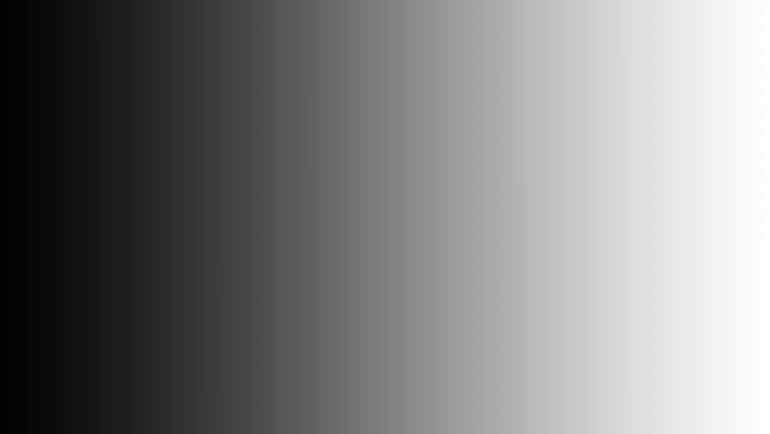 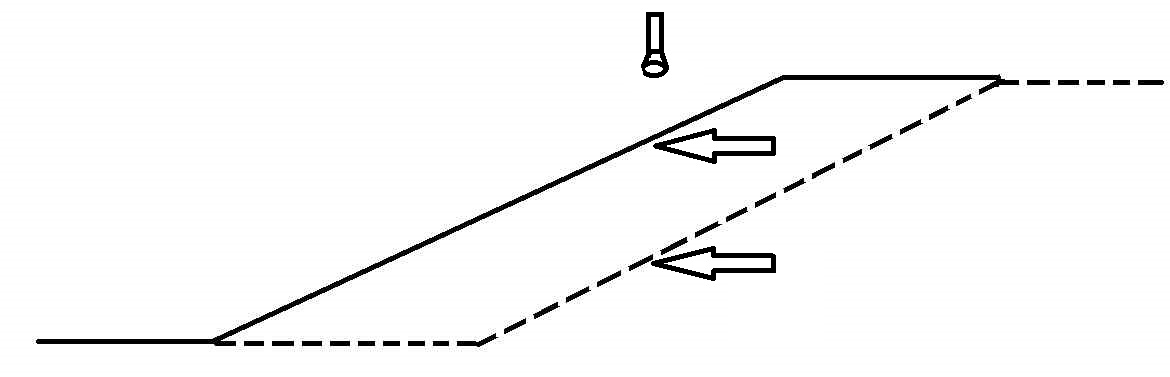 Understanding the Model of 2d Motion
The Sensor would see the brightness change






The Dotted segment shows the amount of brightness drop.
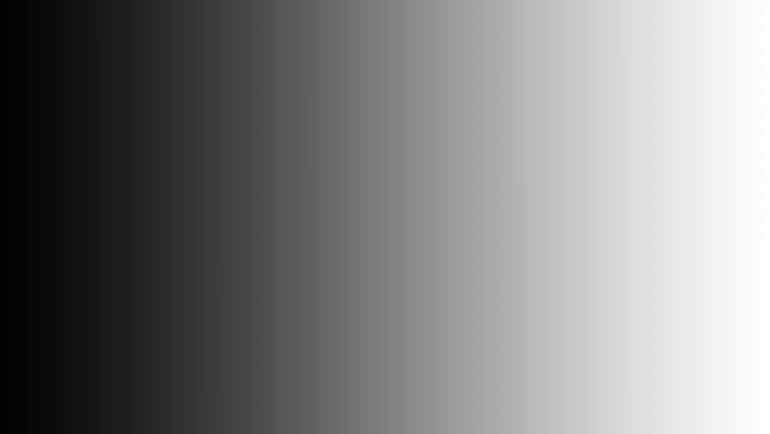 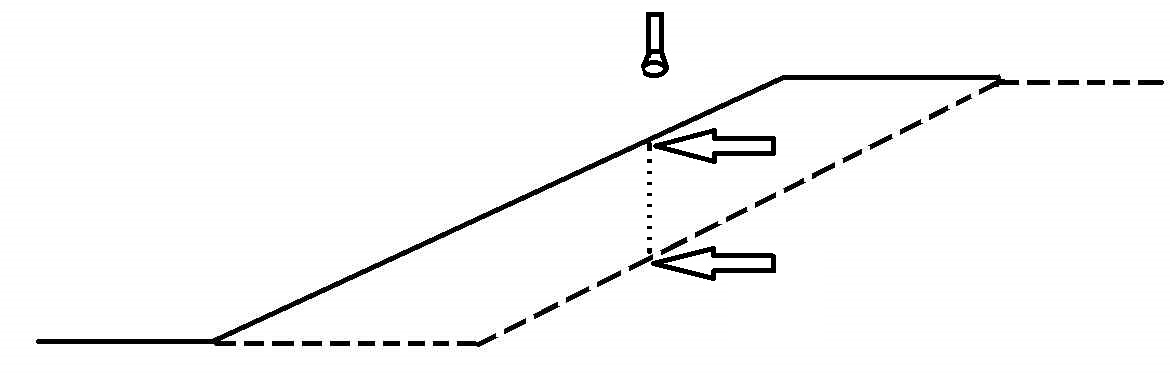 Understanding the Model of 2d Motion
The Sensor would see the brightness change






The brightness drop is given by the distance between A and B.
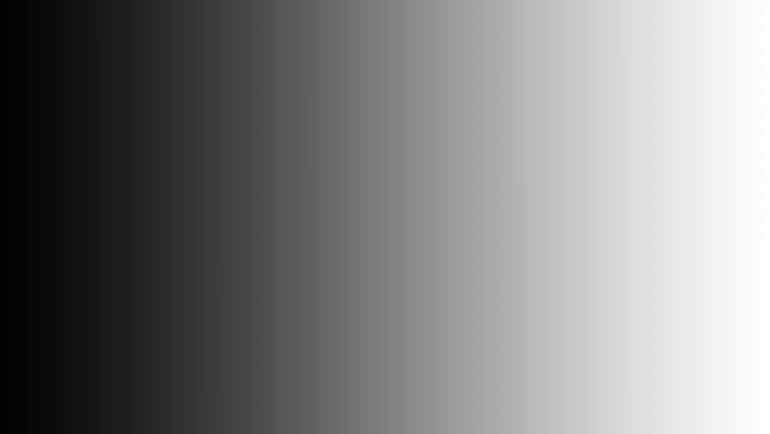 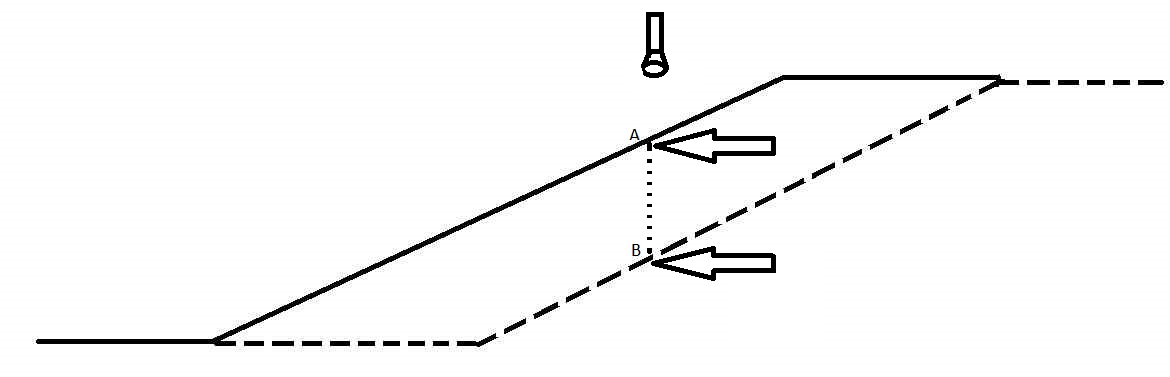 Understanding the Model of 2d Motion
What physical properties of this situation will
determine how much brightness drop happens?
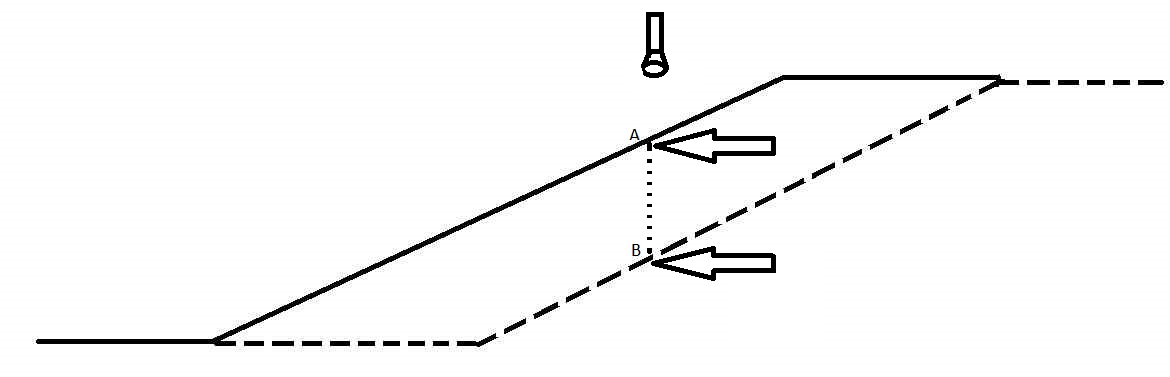 Understanding the Model of 2d Motion
One factor contributing to the quantity of  the brightness drop,  is the speed.





Speed is given by the lowermost dashed segment,  because 
that is how much movement there was. This amount of 
motion is the same as the length of the segment CB.
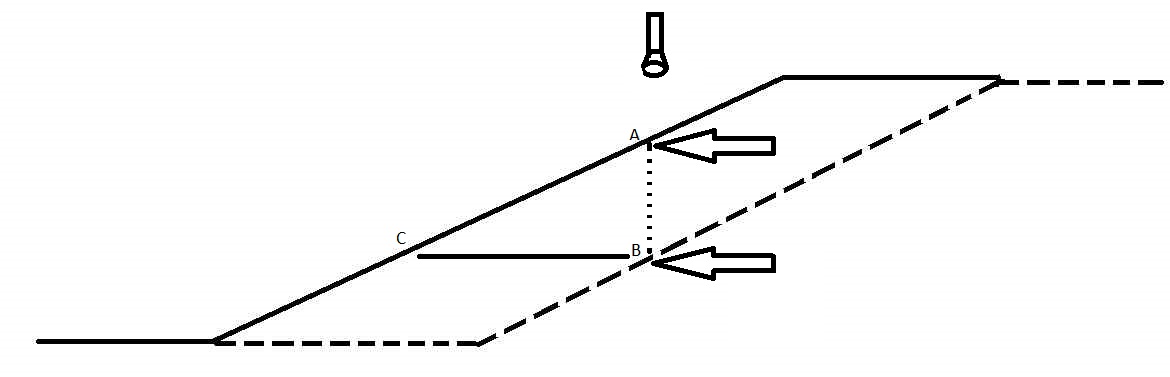 Understanding the Model of 2d Motion
One contributing factor is the speed.





Make sure you understand that the faster speed will give a bigger drop, while slower speed will give smaller drop.
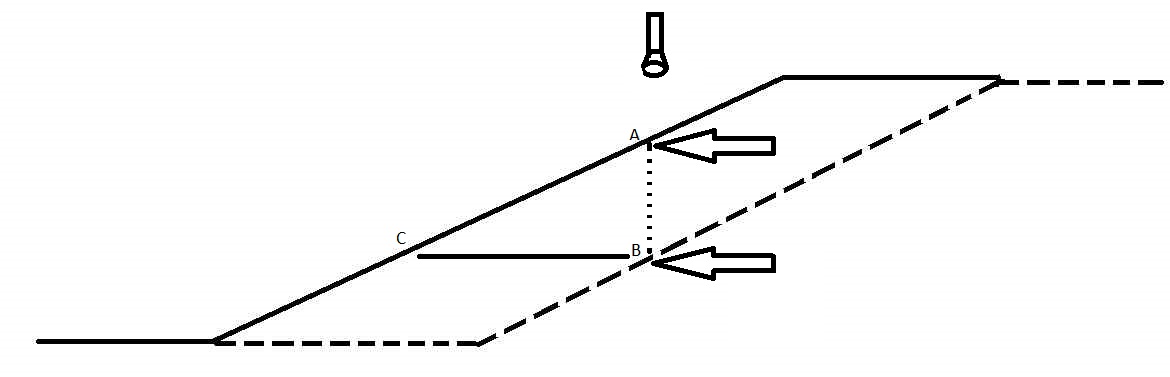 Understanding the Model of 2d Motion
Second contributing factor is the ramp’s slope.





Make sure you understand that the steeper slope will give a bigger drop, while shallower slope will give a smaller drop.
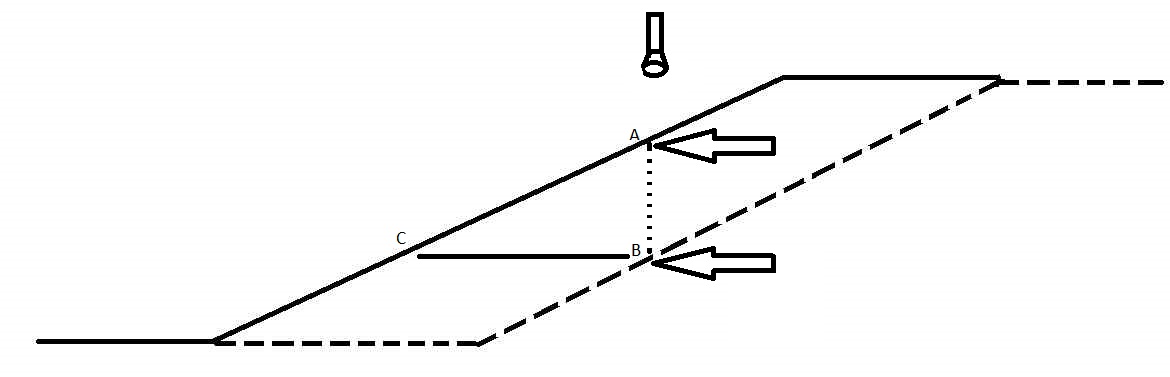 Understanding the Model of 2d Motion
So, drop proportional to ramp’s slope & speed




Let us give symbols to these quantities, so we can work them.
The ramp itself is labeled I(x), for image or intensity function, 
varying along x. Speed is labeled u.   Drop is labeled Iᵼ. Slope is 
labeled Iₓ.
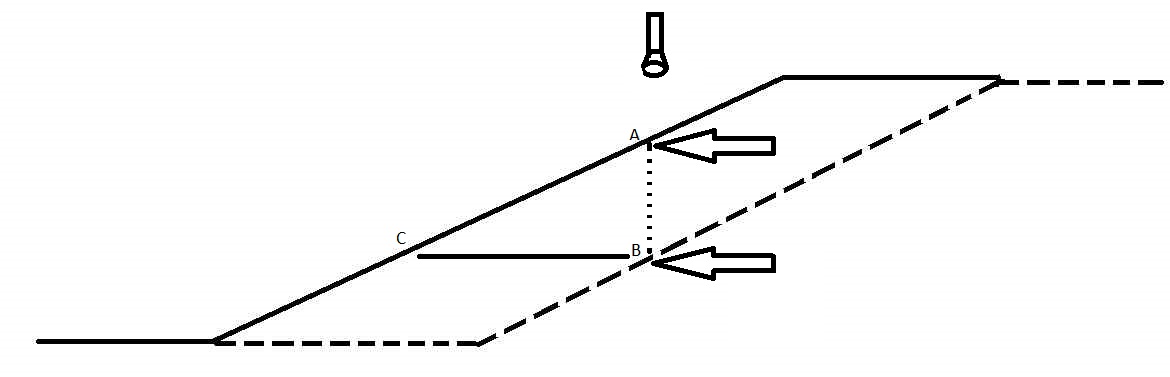 Understanding the Model of 2d Motion
Speed is labeled u.   Drop is labeled Iᵼ. Slope is labeled Iₓ.
So, we have:         Iᵼ     α     u                 and             Iᵼ     α      Iₓ
To convert (from proportionalities to equations), each needs a 
Proportionality Constant. Turns out: each is the constant of 
the other one.  i.e.,   The result is:      Iᵼ   =   u ∙ Iₓ
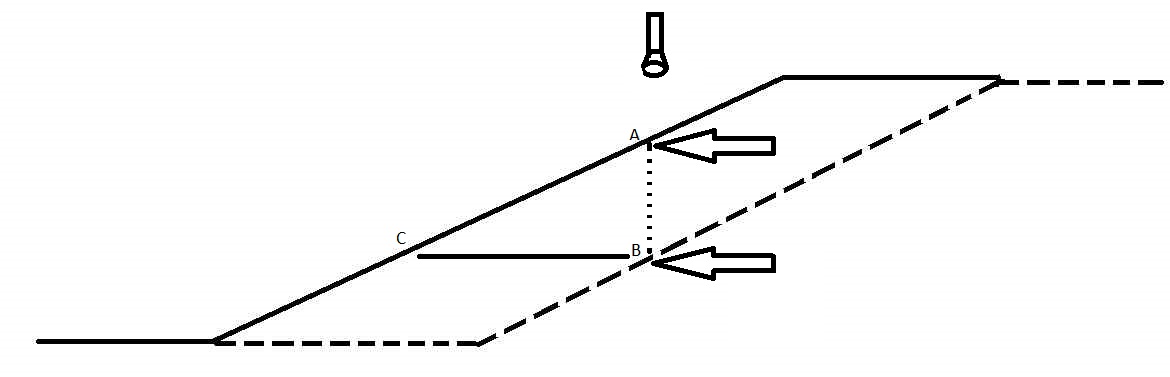 Understanding the Model of 2d Motion
Iᵼ   =   u ∙ Iₓ
We have just argued that this equation is correct; To Prove it is  much harder. Alternately, if that is the figure that goes along with this reasoning, then we can use the idea that
   Slope = Rise/Run, to obtain the equation: From the fig, we see that Rise is the distance between A and B, hence is Iᵼ.
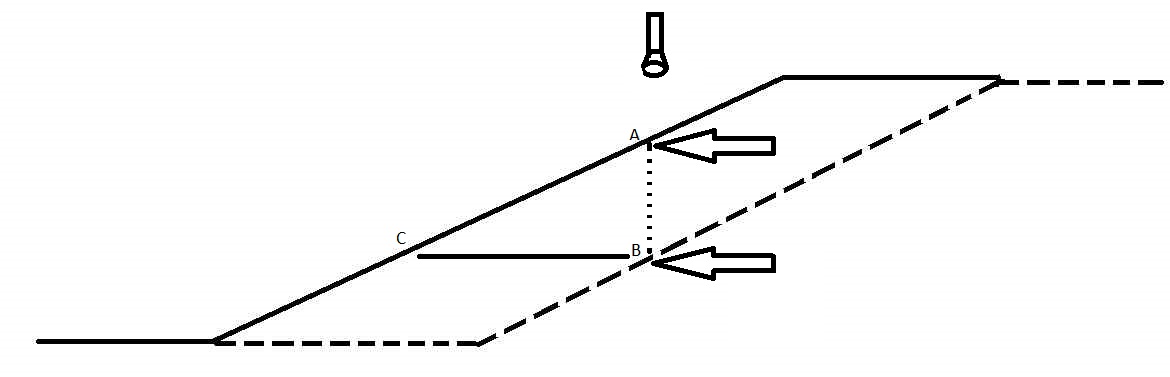 Understanding the Model of 2d Motion
Claim:           Iᵼ   =   u ∙ Iₓ
We are going to use Slope = Rise/Run, to obtain the equation:
From the fig, we see that Rise is the distance between A and
B, hence is Iᵼ.   Then we see that in the triangle in the figure,
Run is the distance between C and B, and this distance is the
same as the dashed line at the figure base; this is u. Slope is just Iₓ.
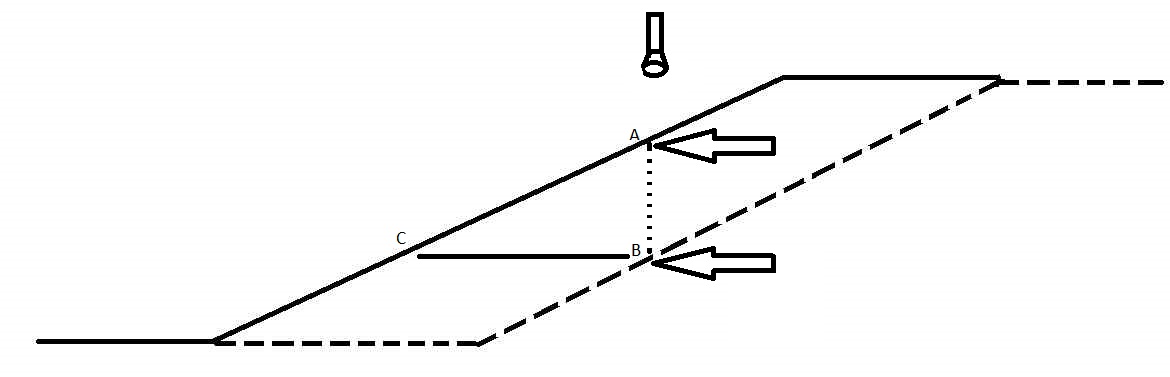 Understanding the Model of 2d Motion
So, We have argued (two ways) that     Iᵼ   =   u ∙ Iₓ.

The only fix needed is a sign change:   u is shown as motion
to the right,  I(x)  is a rising  function, so its slope is positive.
So, on the Right-Hand-Side, we have 2 positive quantities. But
on the Left-Hand-Side,  Iᵼ is a “drop”, i.e., a negative quantity. To
compensate, we need to put a negative sign on the  Iᵼ . So, -Iᵼ=u∙Iₓ.
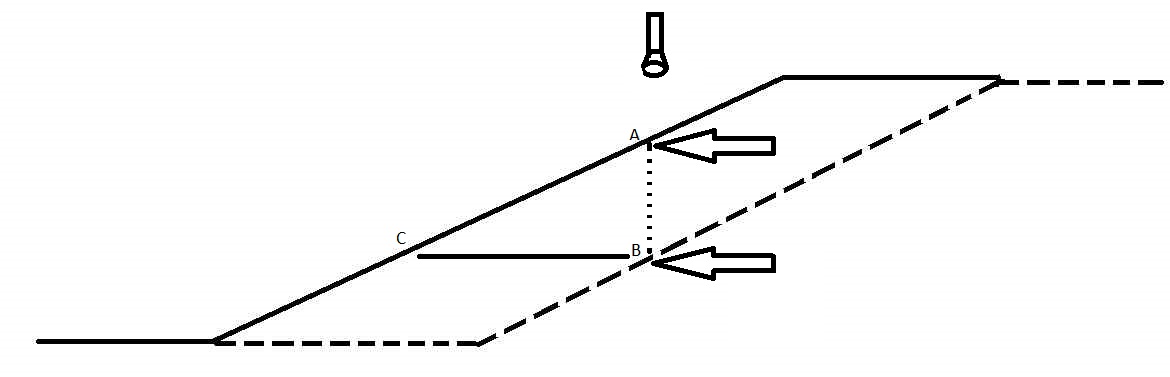 Understanding the Model of 2d Motion
So,   - Iᵼ  =  u ∙ Iₓ
This allows us to do: u = -(Iᵼ/Iₓ ),  which would allow us to compute the speed from two easily obtainable quantities, which are Iₓ (this is the x-component of Image Gradient), and  Iᵼ (which is the drop we observe). Hence, our efforts have proved fruitful, and we can get u.
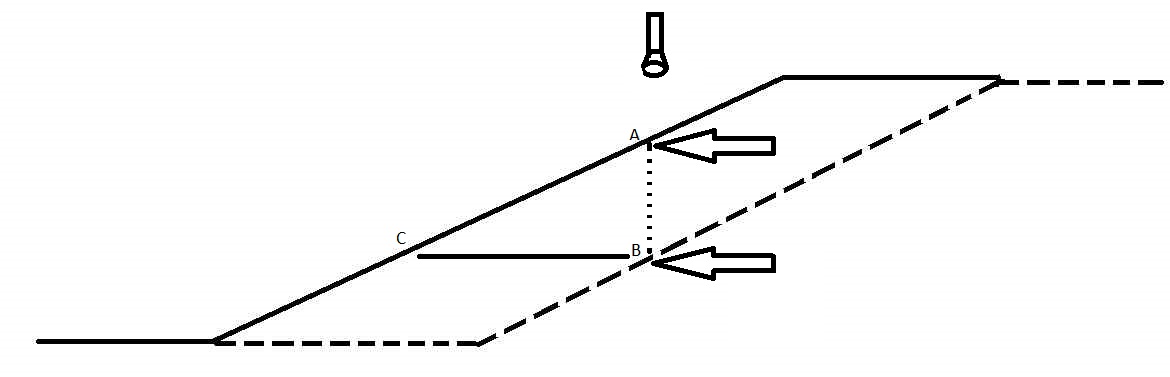 Understanding the Model of 2d Motion
I just want to check that you are following the basic diagram and model shown here. So, can you tell me, if we assume that velocity is constant, then at time 3, where will the dashed profile curve appear?
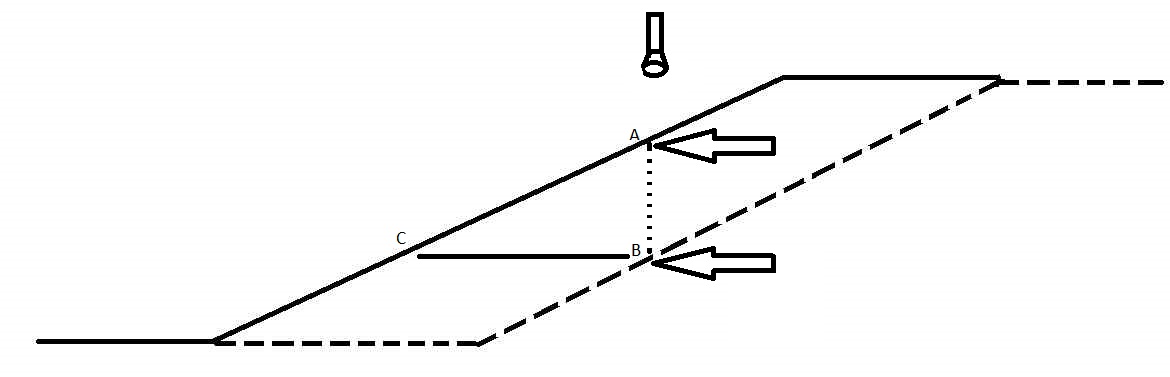 Understanding the Model of 2d Motion
Now, we need to derive a similar equation for the vertical direction.





So, similar reasoning: Suppose the region has variation  only in the y-direction (not shown here, the original pattern is shown, you must imagine the new pattern); suppose that the motion is in the vertical direction (called v, now), suppose there is a single pixel sensor (camera) placed over the center of the pattern.

Then, by similar reasoning as before, we get that:     - Iᵼᵧ  =  v ∙ Iᵧ
We had written Iᵼ  earlier, when we only had one dimension to play in. Now, to keep things separate, we say Iᵼᵧ , by which we mean the drop seen by the sensor, but only that portion of the drop that is due to vertical  aspects of this problem (in the original equation, to describe the horizontal behavior, we will now be using Iᵼₓ.)  In the new equation here, the meaning of Iᵧ should be obvious, it is the vertical component of the image gradient.
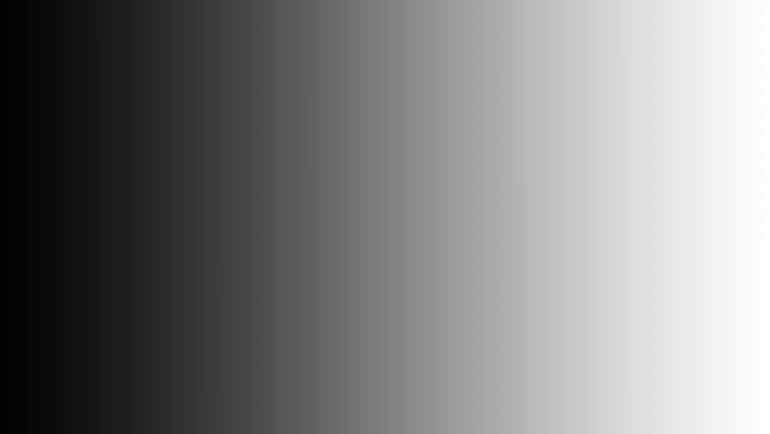 Understanding the Model of 2d Motion
We just got:     - Iᵼᵧ  =  v ∙ Iᵧ      and, had, for horizontal,    - Iᵼₓ  =  u ∙ Iₓ
 So,  now we add the two equations up  …
We get,  
                                - Iᵼₓ     - Iᵼᵧ     =     u ∙ Iₓ    +     v ∙ Iᵧ   
The terms  on the Left are to be combined into one  term  Iᵼ. 
  So, we  (finally!) get      
                                             - Iᵼ      =     u ∙ Iₓ    +     v ∙ Iᵧ 

This is a famous equation in the field of Computer Vision, and it has  several names:
2d motion Equation
Image motion Equation
Optical Flow Equation   (this term is from perceptual psychology)
What does the  2d Motion Equation mean?
We have
      
                                  - Iᵼ      =     u ∙ Iₓ    +     v ∙ Iᵧ 


As you can see, this is a single equation. What are the knowns in it? They are the things that we can know by other measurements.
What does the  2d Motion Equation mean?
We have      
                                  - Iᵼ      =     u ∙ Iₓ    +     v ∙ Iᵧ 
     So, this is a single equation. What are the knowns in it? They are the things that we can know by other measurements. These are:  Iᵼ, Iₓ, and Iᵧ. They can all be measured by other means (gradient of image, and the temporal derivative, Iᵼ, which is measured by subtracting the measurement of brightness at a fixed pixel, at two very close points in time, and subtracting one from the other.

The unknowns are  u and v,  which are the two components of  2d
motion (the horizontal component, and the vertical component.)
How to solve  the  2d Motion Equation?
We have      
                                  - Iᵼ      =     u ∙ Iₓ    +     v ∙ Iᵧ 
So, we have  one equation in two unknowns,  u and v.

Math tells us that the only way to get  answers for this is to have a second equation with the same unknowns.
That means we need to have another single pixel camera, that can produce a second equation (for a position somewhere nearby to the first position), and we must be able to make the assumption that the two observed positions are watching  two different points that are moving with the identical motion (i.e., the first point is moving with components u and v,  and the second point is also moving with the same pair of motion components).
How to solve the  2d Motion Equation?
So, if we have      
                                - Iᵼᴾ¹      =     u ∙ Iₓᴾ¹    +     v ∙ Iᵧᴾ¹    where the
                                                           superscript  P1 is being used 
                                                           to denote that the 
                                                           measurements are coming
                                                           from a position labeled P1,
and  a 2ᴺᴰ equation 
                                - Iᵼᴾ²     =     u ∙ Iₓᴾ²   +     v ∙ Iᵧᴾ² ,  from P2,
then, when can
 we solve this?
How to solve the  2d Motion Equation?
So, if we have      
                                - Iᵼᴾ¹      =     u ∙ Iₓᴾ¹    +     v ∙ Iᵧᴾ¹ 
                                - Iᵼᴾ²     =     u ∙ Iₓᴾ²    +     v ∙ Iᵧᴾ² 
then, when can we solve this?  

We can solve for   u and v, exactly when ( Iₓᴾ¹ , Iᵧᴾ¹ )  is different from
(Iₓᴾ²  , Iᵧᴾ² ).  Each pair is the image gradient at the  respective point. So,
if the gradient vectors are different, we can solve.  Not being different,
means that we have only one edge direction even though we have two
points.  So, it is pretty clear: we can only solve if we have two
independent edge directions, from which the two observed points
come.  So, getting both points on the same straight edge is a bad idea.